Ministry Friends of Jesus and Marywww.fcpeace.org
Cycle A – XXI Sunday in Ordinary Time
The Primacy of Peter, (Mathew 16, 13-20)
 YouTube: https://youtu.be/O9hQwDR3ZjI
Jesus went into the region of Caesarea Philippi and he asked his disciples, “Who do people say that the Son of Man is?”
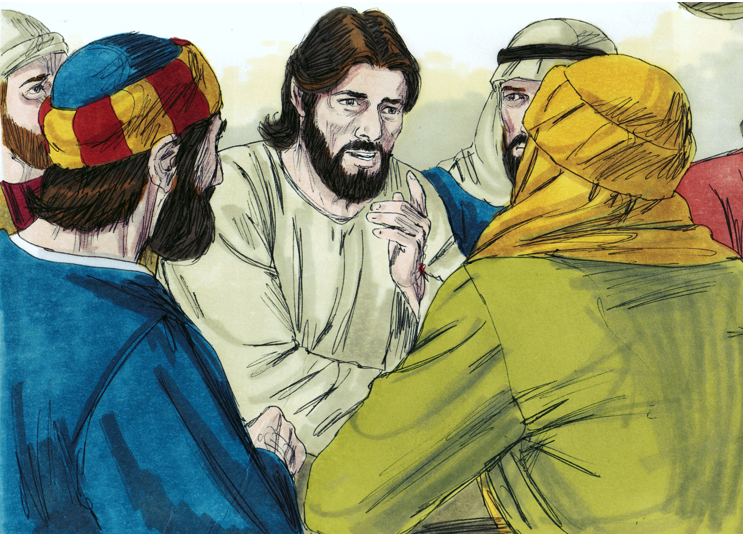 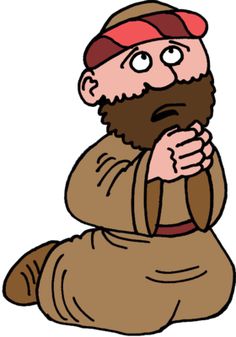 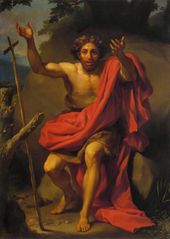 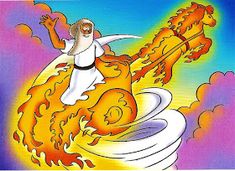 They replied, “Some say John the Baptist, others Elijah, still others Jeremiah or one of the prophets.”
He said to them, “But who do you say that I am?”
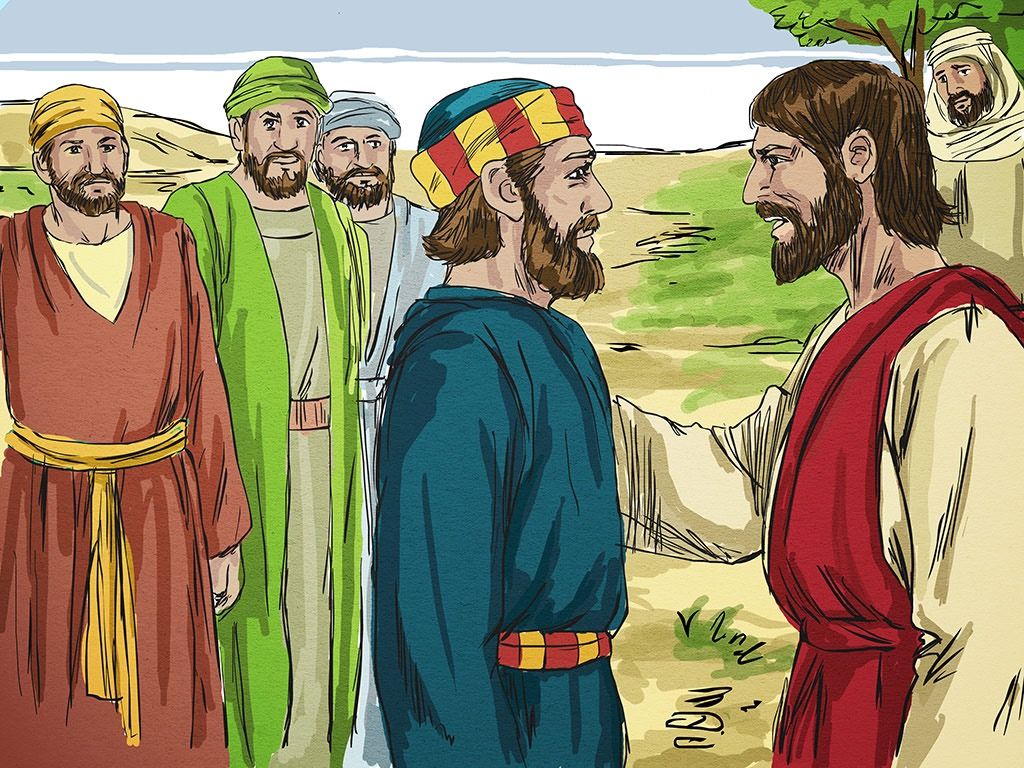 Simon Peter said in reply, “You are the Christ, the Son of the living God.”
Jesus replied, “Blessed are you, Simon son of Jonah. For flesh and blood has not revealed this to you, but my heavenly Father.
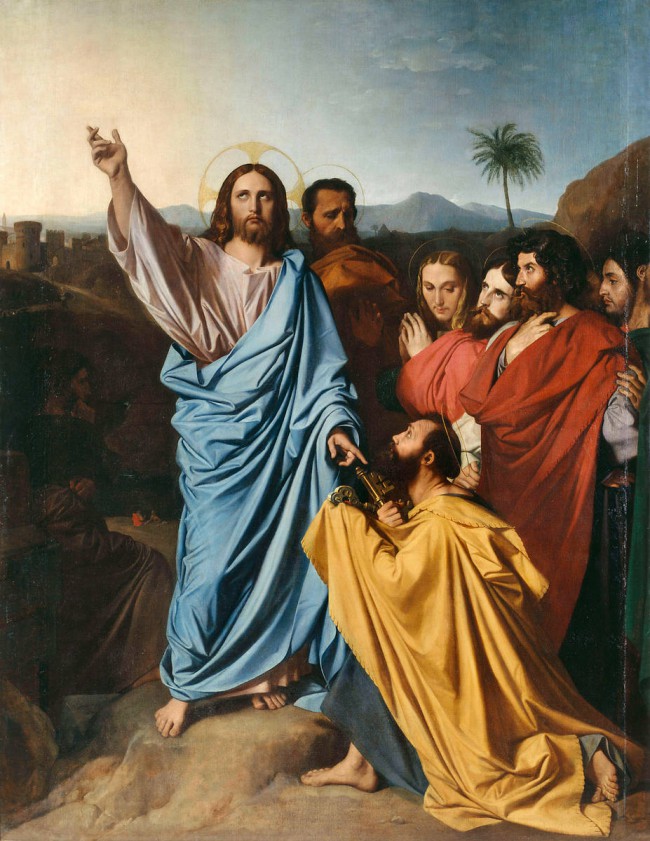 And so I say to you, you are Peter, and upon this rock I will build my church, and the gates of the netherworld shall not prevail against it. I will give you the keys to the kingdom of heaven.
Whatever you bind on earth shall be bound in heaven; and whatever you loose on earth shall be loosed
 in heaven.
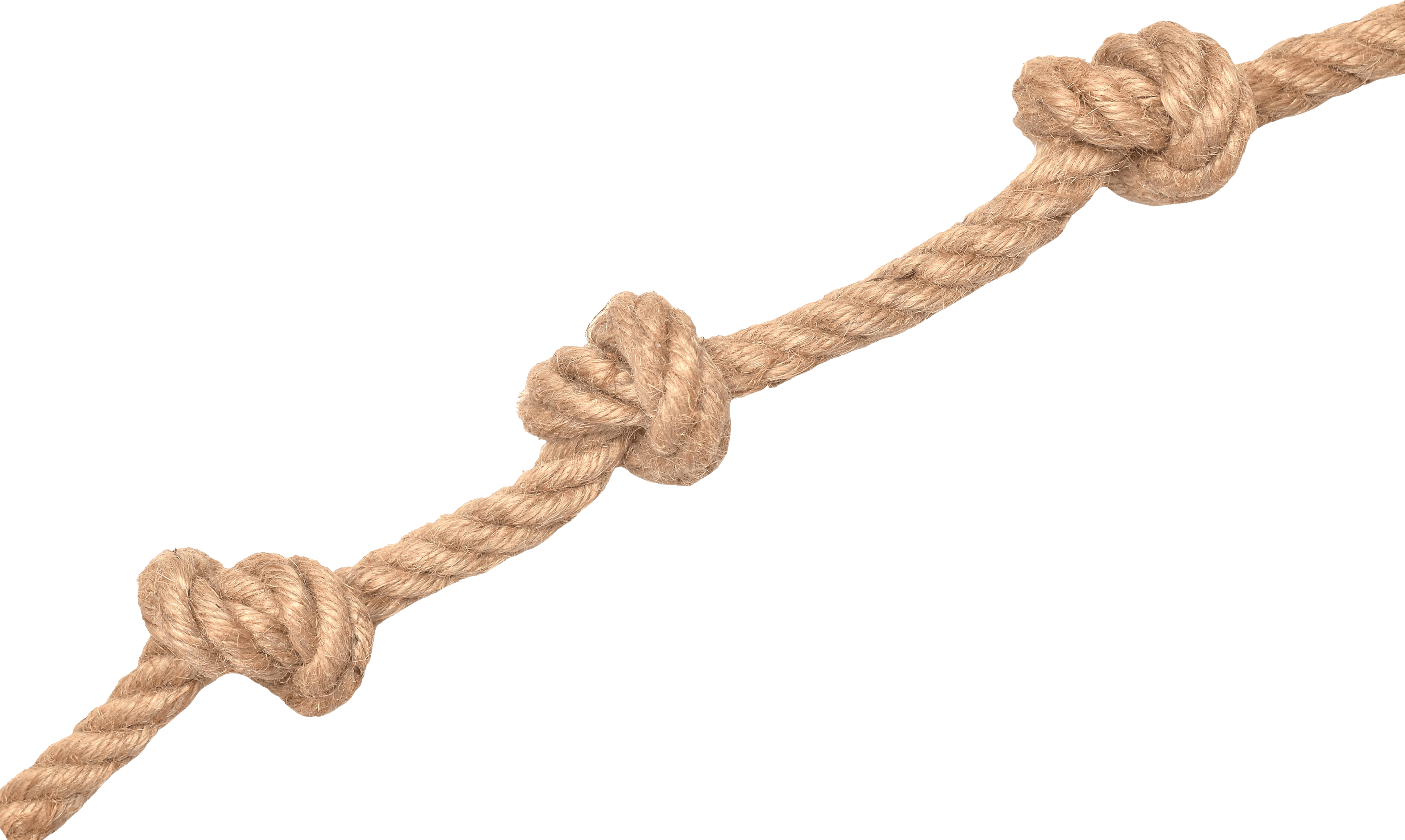 Then he strictly ordered his disciples to tell no one that he was the Christ.
The Gospel of the Lord
Praise to You Lord Jesus Christ
Jesus leaves the city to ask the disciples an important question. What does He ask them?
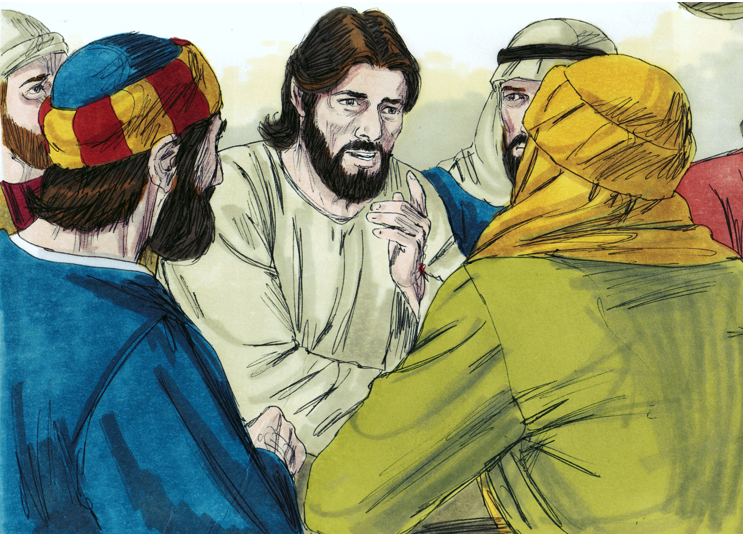 “Who do people say that the Son of Man is?”
Jesus expected a precise response from the men that were always with Him.
Simon Peter responded immediately.
Who was the only disciple who
answered clearly and definitively?
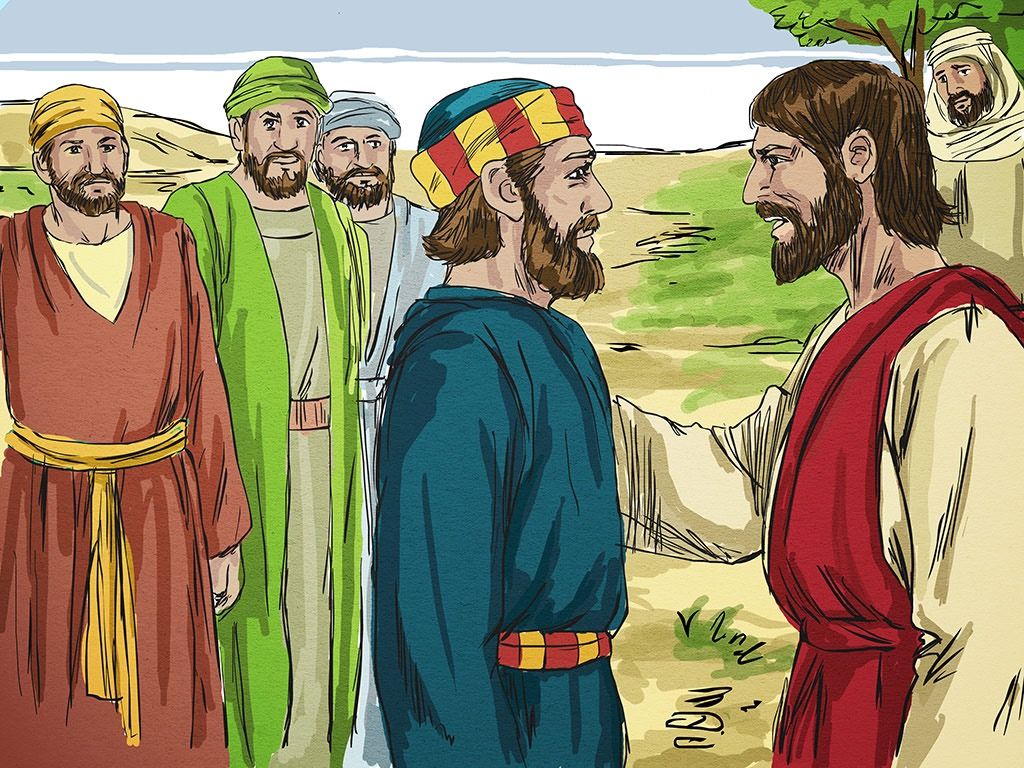 What did he say?
“You are the Christ, the Son of the living God.”
Jesus knew that that response did not come from himself, but from God.
He changes his name from Simon to Peter.
 
What does Peter mean?
Jesus then gives Simon a new name. What was it?
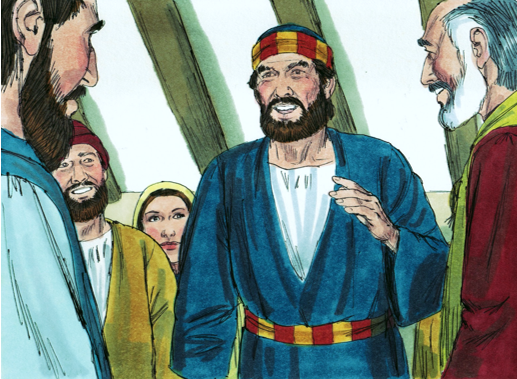 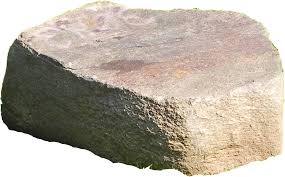 “Rock”. 
In the Old Testament, God had changed the names of several prophets, like Abraham or Jacob, to give them a mission.
What is the mission that Jesus gives Peter?
Peter will be the rock upon which he will build His Church. Peter is the visible head of a community  that wants to live with Jesus forever (the Church).
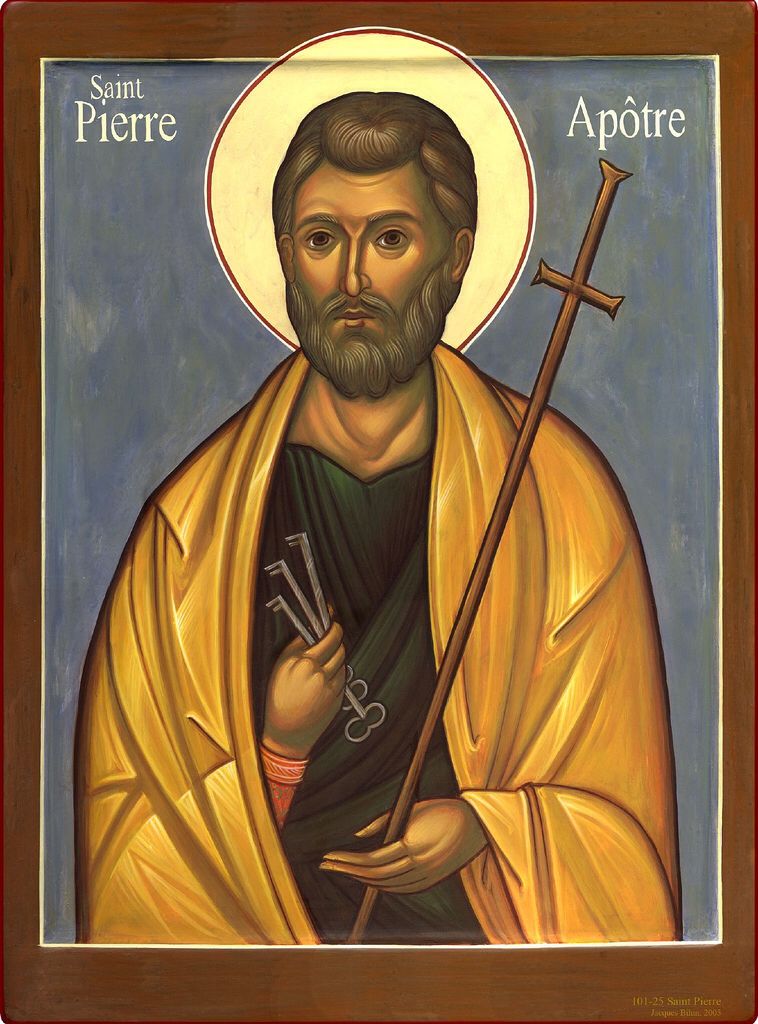 The head of the Church 
is the Pope.
Jesus promises that the powers of Hell will never prevail over her.
The Church will Triumph!
What else does Jesus give Peter?
He gives him the keys of the Kingdom of Heaven. 

Peter receives the authority to guide the Church, helping its members get to Heaven. 
Peter was the first Pope.
The Bishops and Priests, the successors of the apostles, help the Pope to complete his mission.
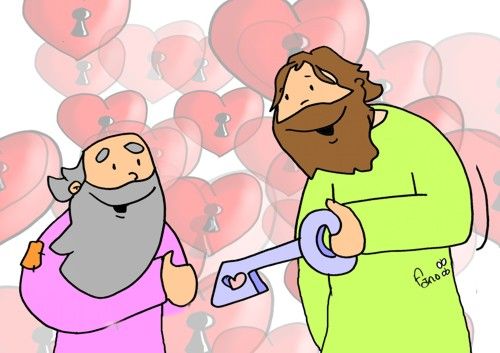 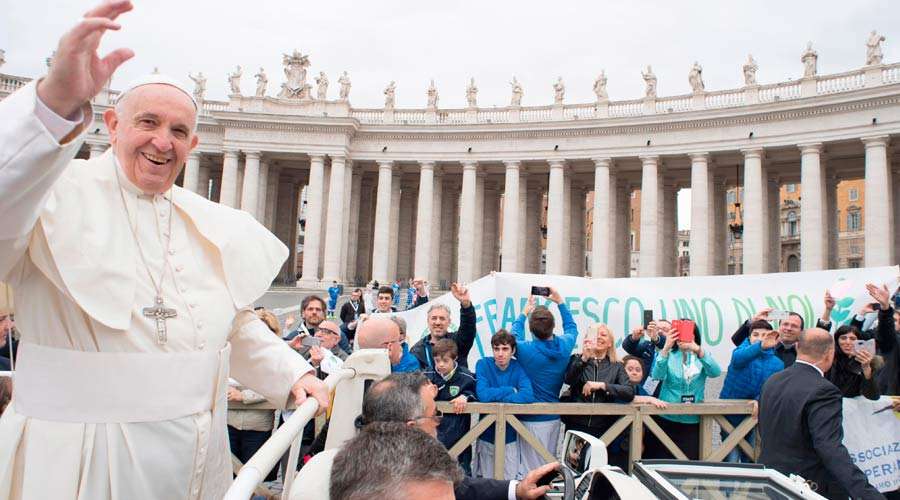 When Peter died, the keys passed to his successor.
Who is our Pope today?
How does the Church help us to enter the Kingdom of Heaven?
Jesus becomes present in the Sacraments 
so we may live in Him on earth and in Heaven.
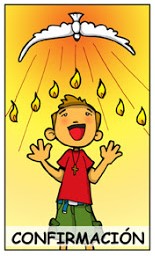 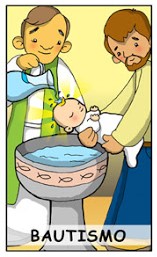 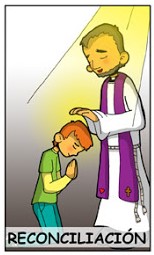 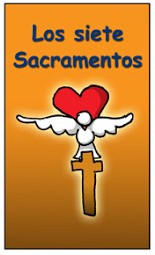 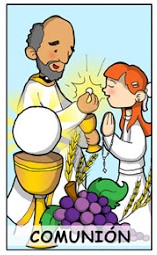 The Seven
Sacraments
Baptism
Communion
Confirmation
Reconciliation
God erases original sin and takes us into His family.
Jesus becomes present in the bread and wine to be with us.
God forgives our sins and helps us to not sin again.
The Holy Spirit enters our heart in a special way.
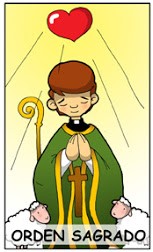 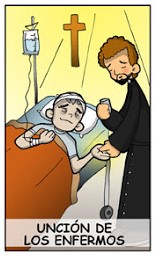 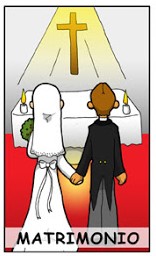 Annointing of the Sick
Holy Orders
Matrimony
God helps the priests and deacons in their vocation.
God gives His forgiveness and grace to heal or help the sick person get to Heaven.
God helps the married couple to live their vocation.
The Church teaches us the Tradition, the revealed Word of God that is not in Sacred Scripture, but was passed down from the apostles to their successors.
The Church, inspired by the Holy Spirit, interprets for us Sacred Scripture.
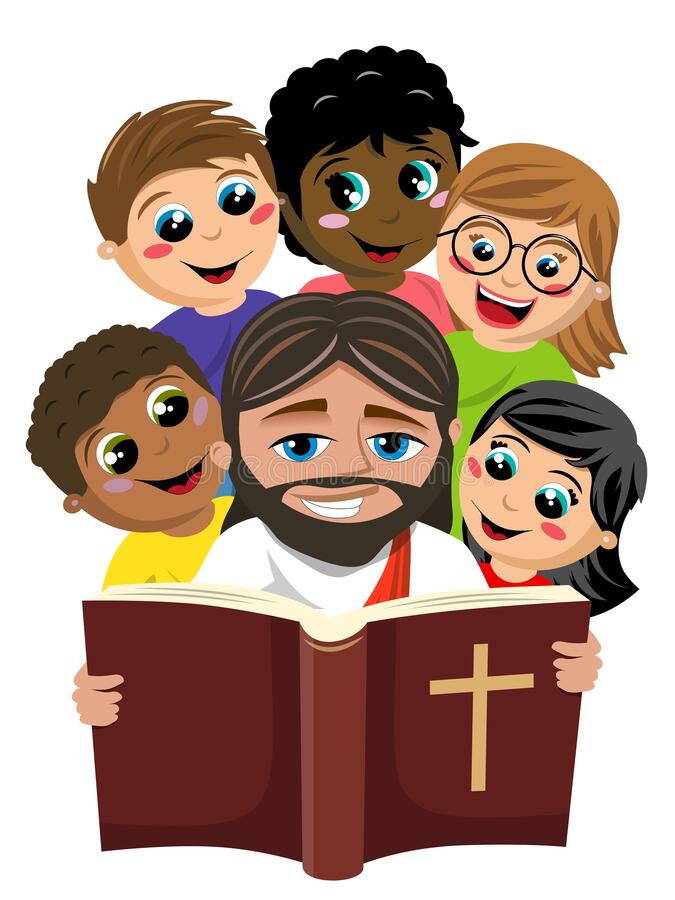 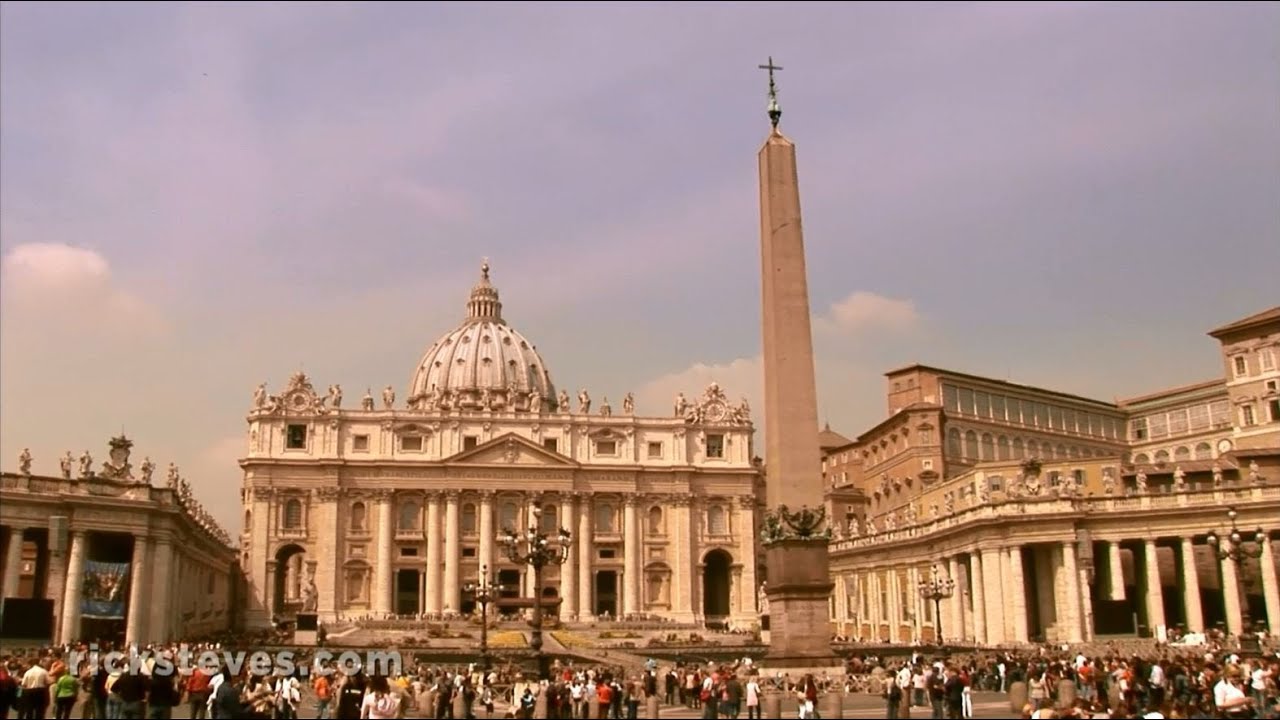 Our Catholic Faith is a great Treasure
that Jesus left to help us be happy 
on earth and in Heaven!
Activity
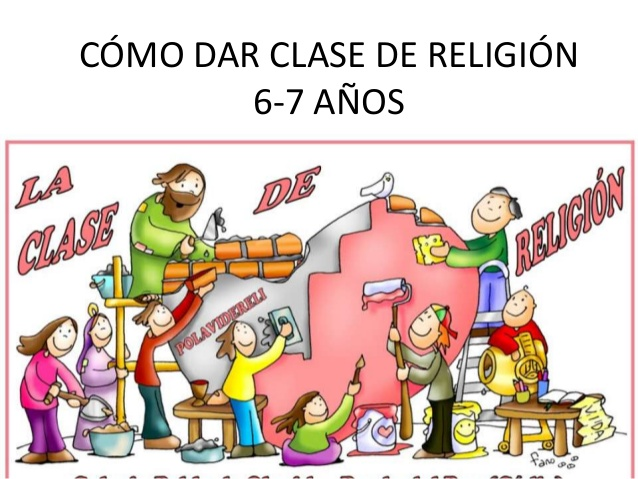 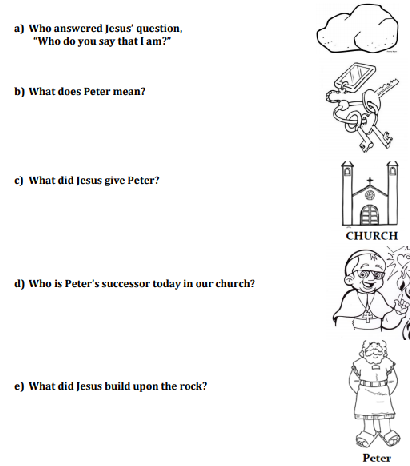 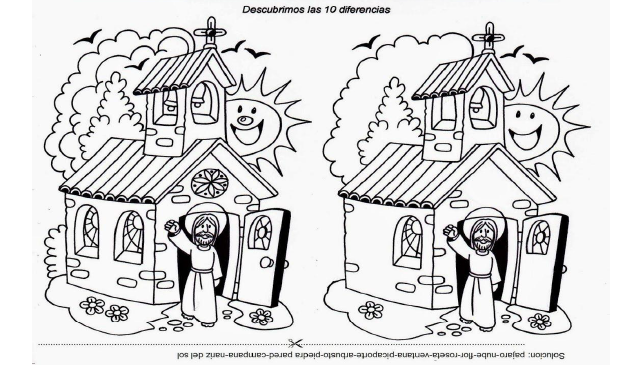 Find the 10 differences
1
2
3
4
5
6
7
8
9
10
Prayer 

Oh Jesus, you wanted the Church to be constructed under the direction of Peter, the first Pope. Please bless our Pope Francis so that he may always be guided by the Holy Spirit and guide us to heaven. Take care of him and protect him always. Amen
You are Peter, Catholic Songs for kids, https://www.youtube.com/watch?v=-Z1Dx2ZBMgY (3-7 yrs.)
Peter’s Song, Michael O’Brien, https://youtu.be/xznM-v8fkYI?si=pBCylzVTi6NuDH9O (8+ yrs.)